MEB DynEd Bilgisayar Destekli İngilizce Dil Eğitim Sistemi Uygulaması Android Cihazlara Kurulum Kılavuzu
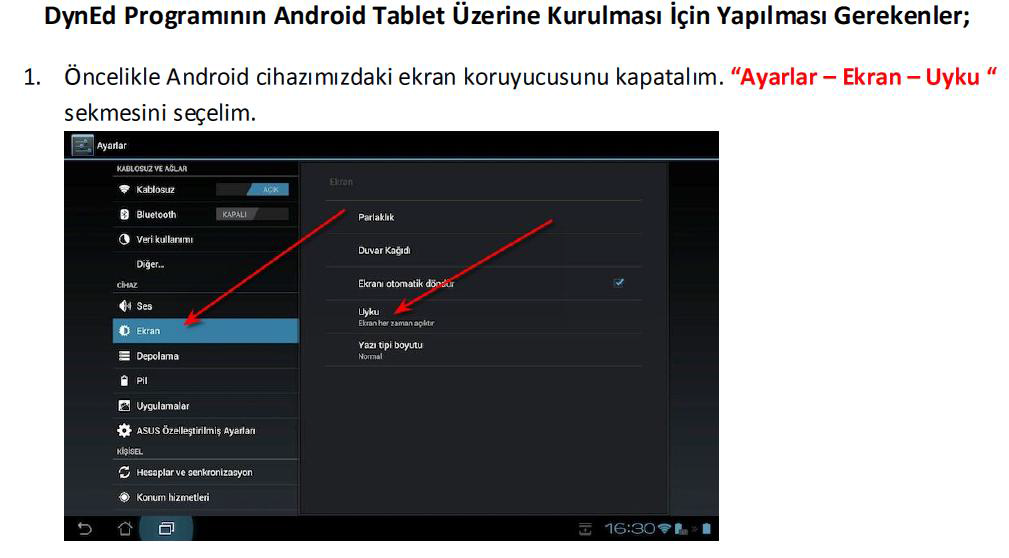 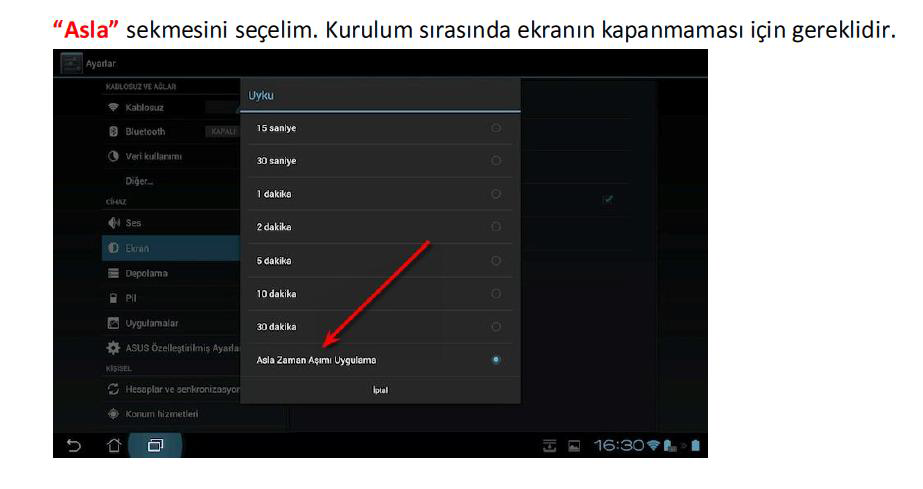 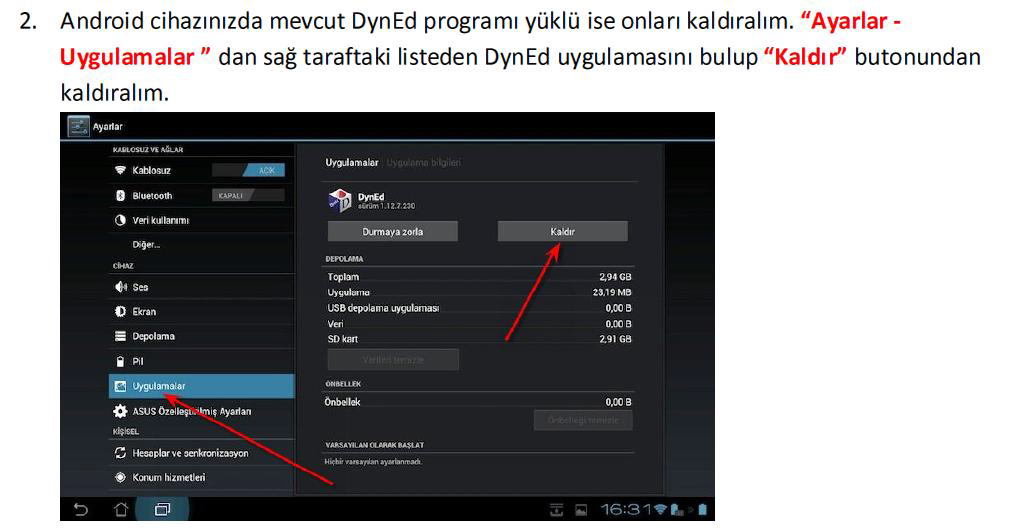 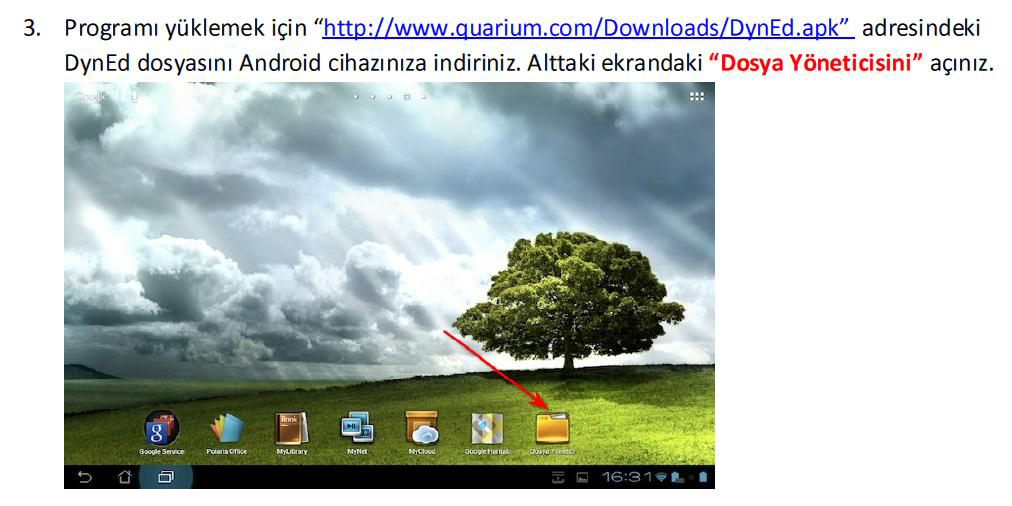 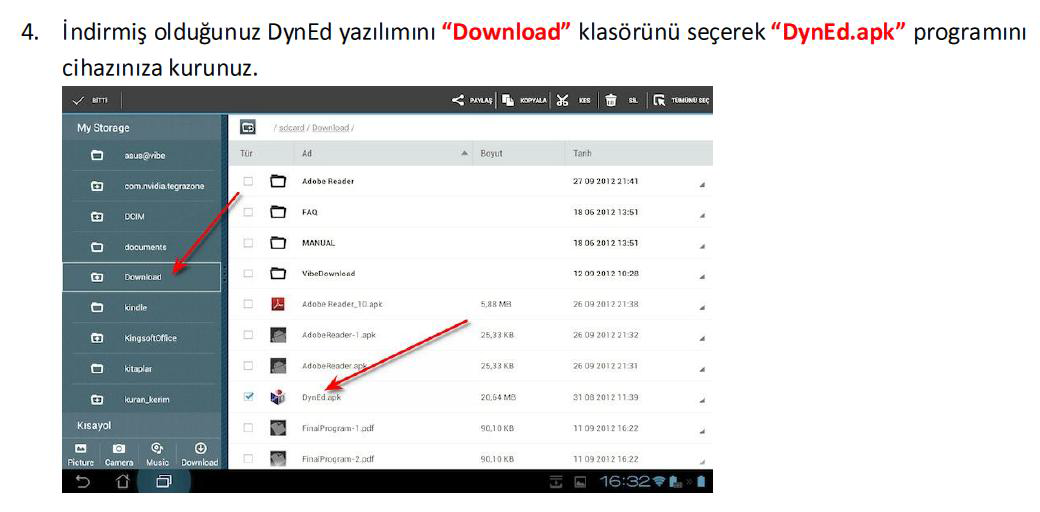 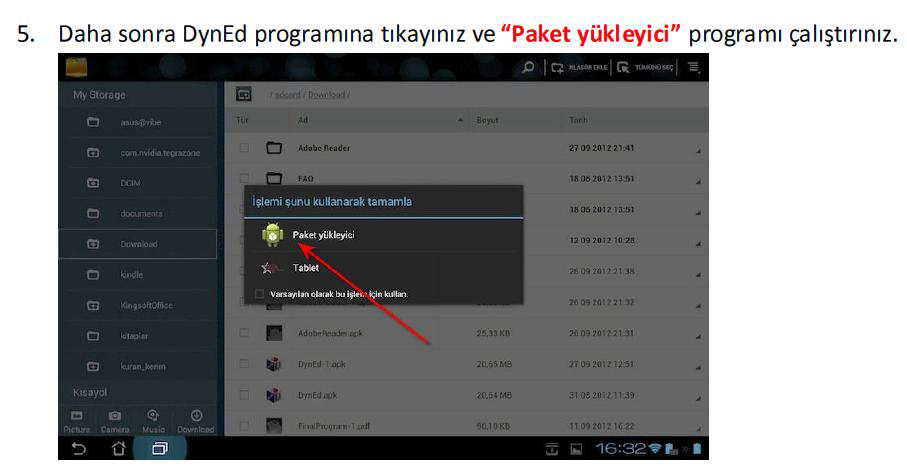 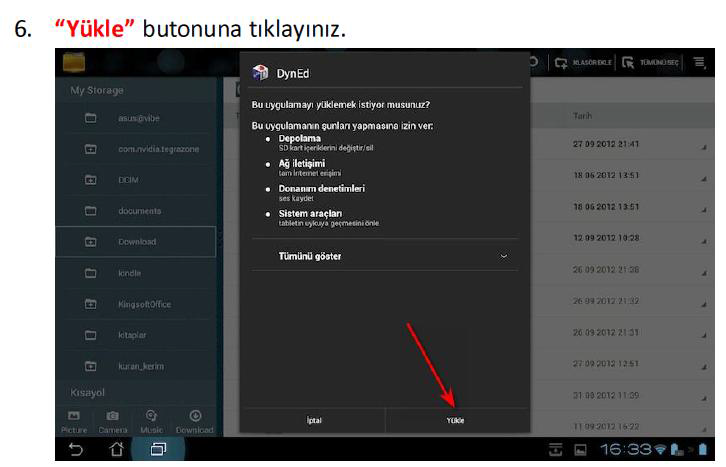 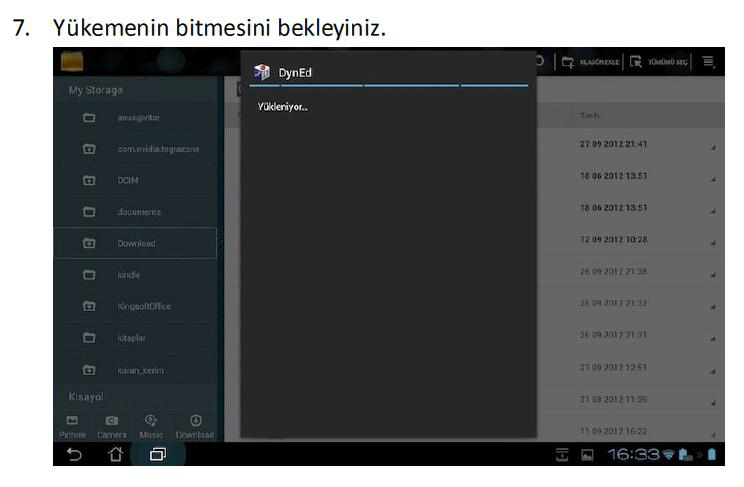 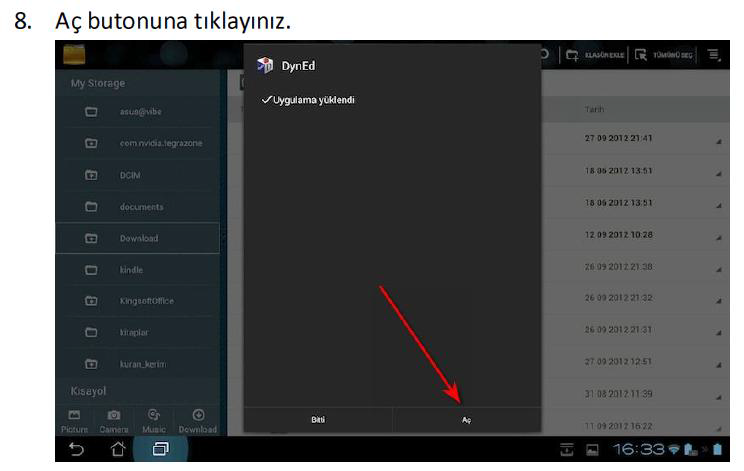 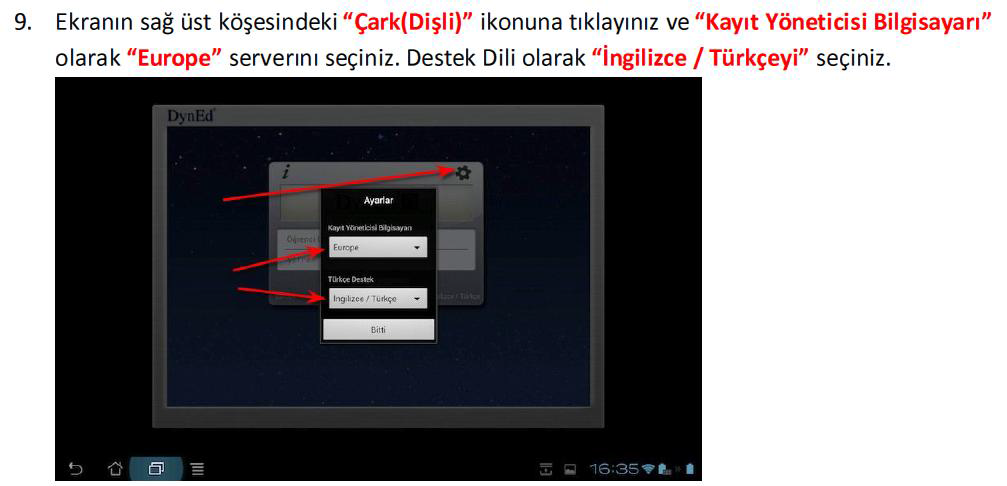 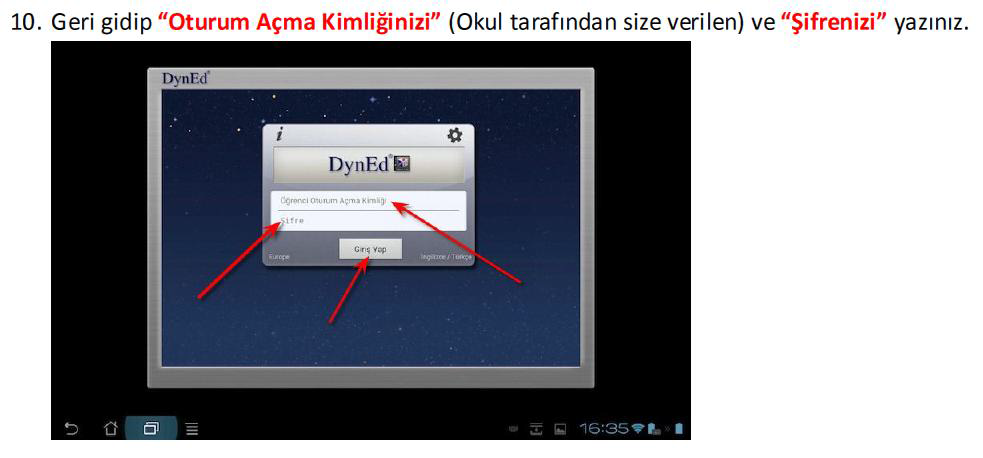 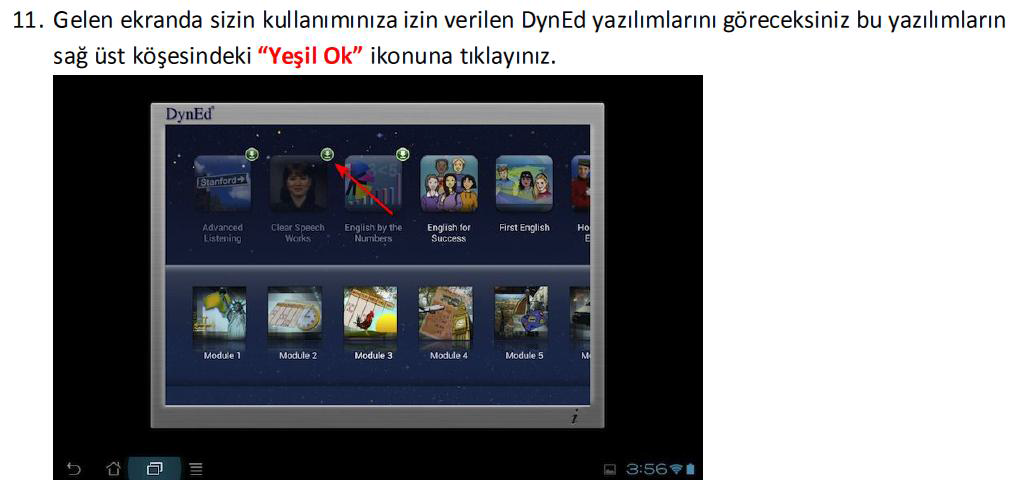 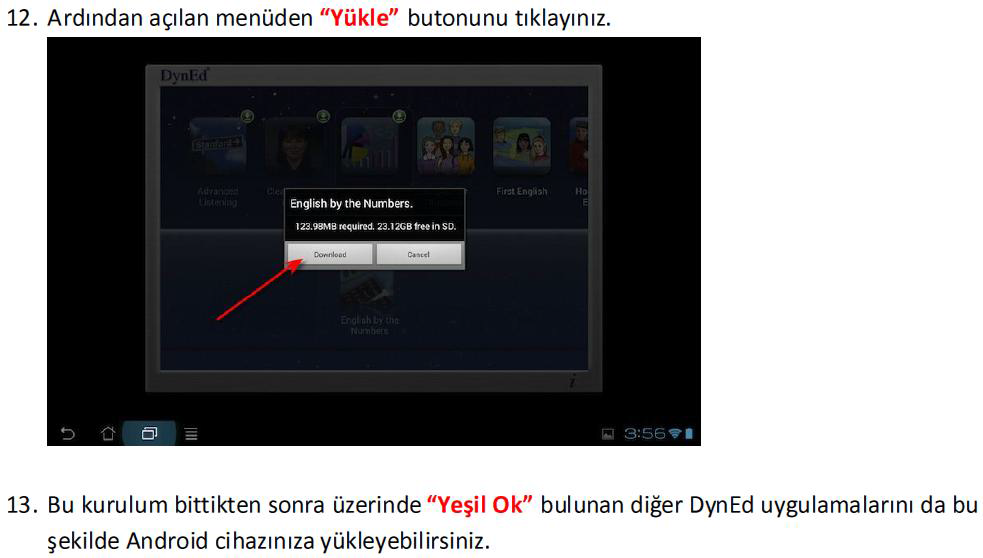